«Организация и осуществление информационно –разъяснительной работы 
для родителей по вопросу подготовки и введению ФГОС ДО»
Руководитель рабочей группы
по разработке проекта ФГОС ДО, 
директор  Федерального института развития образования (ФИРО)
А.Г. Асмолов
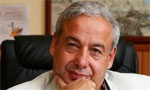 Главная цель введения 
Федеральных Государственных образовательных стандартов дошкольного образования (ФГОС ДО) – 
повышение качества образования
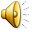 Цели  ФГОС ДО
обеспечение государством равенства возможностей для каждого ребёнка в получении качественного дошкольного образования;

обеспечение государственных гарантий уровня и качества образования на основе единства обязательных требований к условиям реализации основных образовательных программ, их структуре и результатам их освоения;

сохранение единства образовательного пространства Российской Федерации относительно уровня дошкольного образования.
Требования к результатам освоения ООП
НА ЭТАПЕ ЗАВЕРШЕНИЯ УРОВНЯ ДОШКОЛЬНОГО ОБРАЗОВАНИЯ
● ребёнок проявляет инициативность и самостоятельность в разных видах деятельности – игре, общении, конструировании и др. Способен выбирать себе род занятий, участников совместной деятельности, обнаруживает способность к воплощению разнообразных замыслов;
● ребёнок уверен в своих силах, открыт внешнему миру, положительно относится к себе и к другим, обладает чувством собственного достоинства. Активно взаимодействует со сверстниками и взрослыми, участвует в совместных играх. Способен договариваться, учитывать интересы и чувства других, сопереживать неудачам и радоваться успехам других, стараться разрешать конфликты;
● ребёнок обладает развитым воображением, которое реализуется в разных видах деятельности. Способность ребёнка к фантазии, творчеству интенсивно развивается и проявляется в игре. Ребёнок владеет разными формами и видами игры. Умеет подчиняться разным правилам и социальным нормам, различать условную и реальную ситуации, в том числе игровую и учебную;
Сегодня
Вчера
1.  Ребёнок – объект обучения

2.Репродуктивные способы  (методы) обучения . 
3. Содержание – приобретение знаний, умений и навыков.
Ребёнок – активный субъект деятельности.

2. Инновационные технологии – (игровые, исследовательские, проектные).
3. Содержание – формирование способностей.
Разработчики стандарта красной нитью проводят утверждение о том, что «не ребенок должен быть готов к школе, а школа должна быть готова к ребенку». 

 Они указывают на то, что все родители должны знать о том, что для успешной адаптации к школьной жизни гораздо важнее, чем умение читать и считать, ребенку нужны психологическая стабильность, высокая самооценка, вера в свои силы и социальные способности. 

Все эти психологические характеристики лежат в основе высокой мотивации детей к обучению в школе. 

Именно поэтому они обозначены в стандарте как целевые ориентиры для всех участников образовательных отношений.